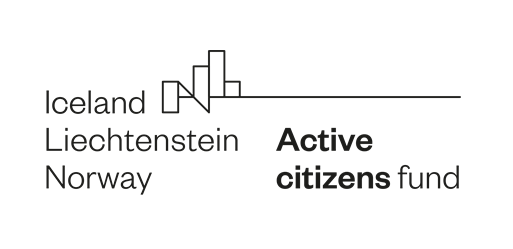 „Inspectoratul” Școlar Civic (ISC)
Titlu: Forme ale violenței școlare

Autor: Prof. inv. primar VLĂSCEANU MARIA-CARMEN

Unitatea școlară: ȘCOALA GIMNAZIALĂ „MIRCEA CEL BĂTRÂN”, PITEȘTI
Proiect derulat de
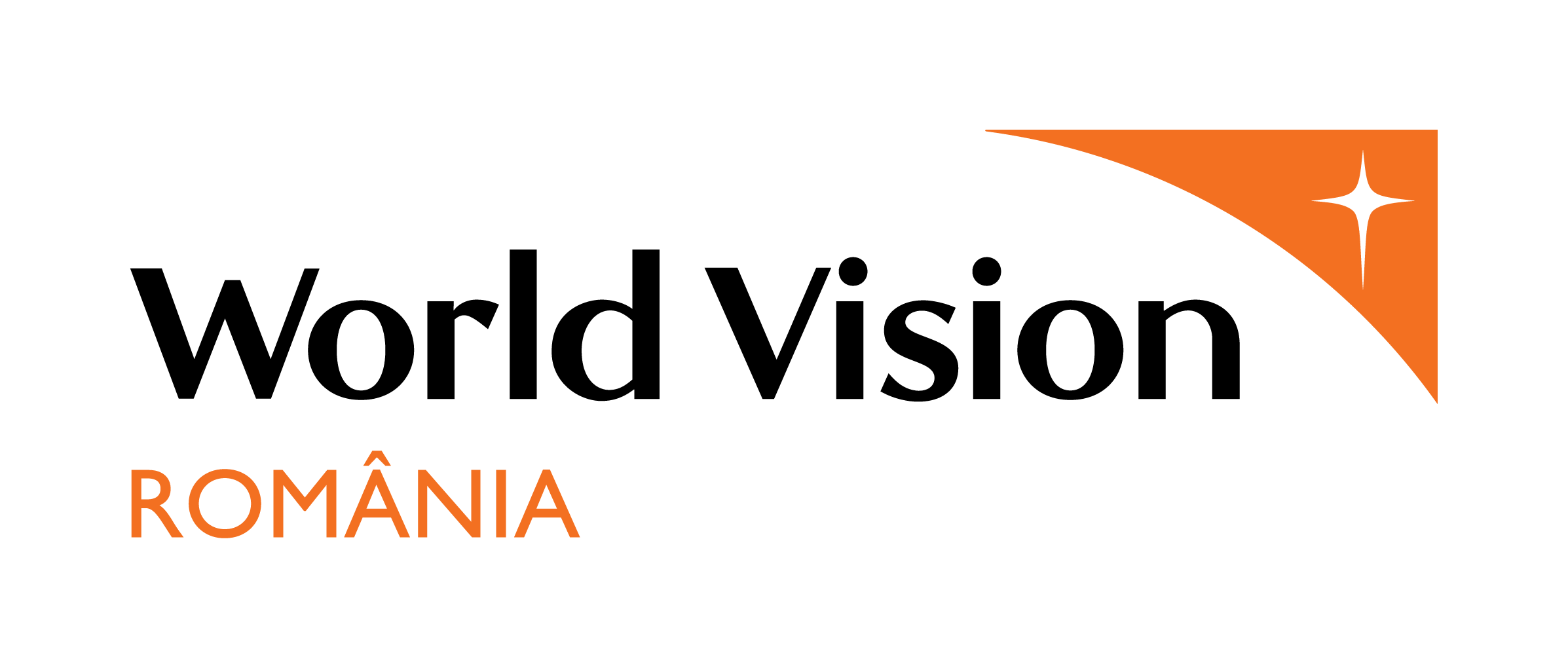 „Lucrăm împreună pentru o Europă verde, competitivă și incluzivă”.
Proiect derulat de Fundația World Vision România cu sprijinul financiar Active Citizens Fund România, program finanțat de Islanda, Liechtenstein și Norvegia prin Granturile SEE 2014-2021.
Conținutul acestui material nu reprezintă în mod necesar poziția oficială a Granturilor SEE și Norvegiene 2014-2021; pentru mai multe informații accesați www.eeagrants.org
„Inspectoratul” Școlar Civic (ISC)
Conținut prezentare 
Noțiune, terminologieț
 
	Termenul de „bullying” vine de la cuvântul englezesc „bully”, care înseamnă bătăuș, huligan și este folosit ca atare și în limba română, putând fi tradus prin agresiune, hărțuire sau intimidare. 
Este o formă de comportament agresiv, în care o persoană provoacă, în mod intenționat și repetat, un disconfort unei alte persoane. Acesta poate fi sub formă de contact fizic, cuvinte adresate sau acțiuni mai subtile. Bullying-ul include acțiuni precum amenințarea, răspândirea zvonurilor, atacarea, agresiunea fizică sau verbală și excluderea intenționată a cuiva dintr-un grup. De  cele mai  multe ori, acest  fenomen  începe ca un joc, însă jocul repetat se transformă într-un abuz care poate avea efecte foarte grave. 
Fenomenul bullying poate fi prezent oriunde – la școală, la locul de joacă, în cercul de prieteni, în familie, la locul de muncă, pe internet. Deși este mai răspândit în rândul copiilor, bullying-ul poate avea loc și între adulți. Agresorul poate fi: un alt coleg de la școală; șeful sau un coleg de serviciu;  partenerul care îl controlează pe celălalt; un vecin; un partener de afaceri; un membru al familiei; o altă persoană implicată într-o relație abuzivă.
„Inspectoratul” Școlar Civic (ISC)
Bullying-ul din școli plasează România pe locul 3 la nivel european în privința acestui fenomen, conform  unui  raport  al Organizației Mondiale a Sănătății (OMS). Mai mult, aproape 400.000 de elevi sunt amenințați cu bătaia și 220.000 sunt bătuți în mod repetat de către colegi, potrivit unui studiu efectuat la nivel național.
Pentru a fi considerat bullying, comportamentul trebuie sa fie agresiv și să includă
Intenția: agresorul are ca intenție să rănească pe altcineva.
Un dezechilibru al puterii: copiii care-i agresează pe alții își folosesc puterea, cum ar fi forța fizică, accesul la informații stânjenitoare sau popularitatea – pentru a controla sau a face rău altora. Agresorul își alege victima care este percepută ca fiind vulnerabilă, slabă și nu se poate apăra singură. Dezechilibrele de putere se pot schimba în timp și pot să apară în situații diferite, chiar dacă implică aceleași persoane.
•Repetiția: aceeași persoană este rănită mereu și mereu. Comportamentul de tip bullying are loc în mod repetat, mai mult de o dată și are potențialul de a se repeta.
Atât persoanele care sunt agresate (bullied), cât și agresorii (bullies) pot dezvolta probleme serioase și de durată, din punct de vedere emoțional.
„Inspectoratul” Școlar Civic (ISC)
Tipuri de bullying
Bullying verbal
Este caracterizat de acțiuni verbale sau scrise, rău intenționate, cum ar fi:
•	Șicanarea;
•	Injuriile și limbajul inadecvat;
•	Comentariile sexuale neadecvate;
•	Folosirea sarcasmului;
•	Amenințările;
•	Criticile;
Bullying fizic
Presupune folosirea contactului fizic pentru a-i intimida pe ceilalți, prin:
•	Intimidare fizică, amenințare, hărțuire, vătămare;
•	Simularea violenței, ridicarea pumnului;
•	Lovire;
•	Împingere;
Bullying social
Se referă la lezarea reputației sau a relațiilor cuiva și include:
•	Bârfitul, lansarea și răspândirea zvonurilor despre cineva, de exemplu la locul de muncă;
•	Punerea unei persoane într-o situație stânjenitoare în public;
•	Folosirea puterii formale, a titlului/funcției sau a puterii financiare ca forme de intimidare, amenințare, hărțuire și/sau vătămare;
•	Folosirea sarcasmului la adresa cuiva;
•	Provocarea în mod intenționat a unui sentiment de jenă și nesiguranță;
•	Excluderea și izolarea unei persoane din punct de vedere social sau profesional;
•	Sabotarea în mod intenționat a bunăstării, fericirii sau succesului unei persoane.
„Inspectoratul” Școlar Civic (ISC)
„Inspectoratul” Școlar Civic (ISC)
Procesul tehnologiei a permis ca toate comportamentele menționate mai sus să poată avea loc si în mediul online, pe retele sociale , prin email sau alte platforme. Activitatea poartă numele de cyberbullying – acesta are loc mai facil, pentru că este mult mai ușor ca o persoană să se ascundă în spatele unor ecrane și să aibă anumite comportamente reprobabile. Mai mult, oricine deține un smartphone cu conexiune la Internet poate hărțui pe altcineva, fără a fi nevoit să își dezvăluie identitatea reală. Cyberbullying-ul nu mai este limitat de curtea școlii sau de colțurile străzii, ci poate avea loc 24 de ore din 24. Acesta presupune hărțuirea și amenințarea în mediul online și implică mai multe persoane, fără a necesita puterea fizică. Cyberbullying-ul se poate manifesta prin trimiterea unor mesaje amenințătoare sau intimidante prin e-mail, text, social-media și, inclusiv, prin furarea identității online, cu scopul de a răni și umili persoana respectivă. Unii  pot crea inclusiv un site web sau o pagină de social media pentru a umili pe altcineva.
„Inspectoratul” Școlar Civic (ISC)
Efectele bullying-ului asupra copilului
Bullying-ul are efecte negative asupra sănătății victimei și a familiei acesteia, atât pe termen scurt, cât și pe termen lung. Efectele acestui fenomen pot fi:
- Izolare socială;
•	Răni produse la nivel fizic și efectele acestora la nivel psihic: lovituri, contuzii, care contribuie la un nivel de stres ridicat; anxietate; depresie;
•	Afecțiuni ale pielii, problemele cu stomacul și inima, care pot fi agravate din cauza stresului resimțit atunci când un copil este agresat;
•	Un sistem imunitar scăzut și alte afecțiuni cauzate de anxietate și stres;
•	Apariția unui sentiment de rușine;
•	Tulburări ale somnului;
•	Modificări ale obiceiurilor alimentare;
•	Scăderea stimei de sine;
•	Performanțe școlare reduse din cauza scăderii capacității de concentrare;
„Inspectoratul” Școlar Civic (ISC)
Copiii care sunt hărțuiți suferă atât pe plan emoțional, cât și social, pentru că le este greu să își facă prieteni, astfel că vor avea o stimă de sine scăzută: vor începe să creadă că ceea ce se spune despre ei este adevărat. Victimele bullying-ului pot experimenta mai multe emoții: tristețe, mâhnire, frustrare, singurătate și izolare. 
Mai mult, și părinții victimelor pot experimenta un sentiment de eșec cu privire la creșterea și îngrijirea copilului lor și pot fi copleșiți de întreaga situație.
	Când apar acte de violență intre copii, în mediul școlar, părintele încearcă să găsească o explicație care să justifice faptele petrecute, însă, de cele mai multe ori, ajunge la concluzia „ca ei sunt de vină”, sau că „unii copii sunt răi de la naștere”.
Cu toate că unele cercetări genetice arată că pot exista persoane care să fie predispuse spre violență mai mult decât altele, majoritatea studiilor subliniază că actele agresive sunt influențate de mediul în care indivizii își desfășoară activitatea și de educația pe care o primesc. Intre frustrare și agresivitate există o legătură foarte strânsă. Astfel, frustrarea, situație  în care individul este împiedicat să obțină ceva care îi provoacă plăcere, generează o stare de nemulțumire care îl împinge pe copil să se manifeste agresiv. Această teorie ne ajută să ne explicăm de ce, după ce au petercut mult timp în casă sau în sala de clasă, unii copii ies afară trântind ușile, urlând, lovind.
Violența care apare printre copii nu se datorează faptului că unii sunt mai agresivi din naștere decât alții. Manifestările pot lua naștere ca urmare a mediului în care trăiesc, a modelelor pe care le urmează.
	Prin urmare, părintele joacă un rol foarte important în educarea  copilului, încât să-l deprindă să poată face față conflictelor în mod pașnic.
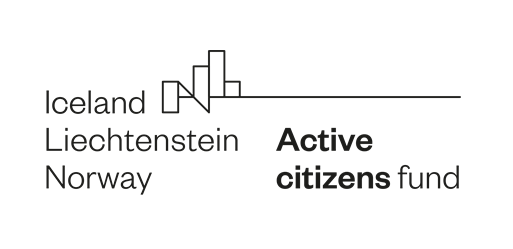 „Inspectoratul” Școlar Civic (ISC)
VĂ MULȚUMIM !
Proiect derulat de
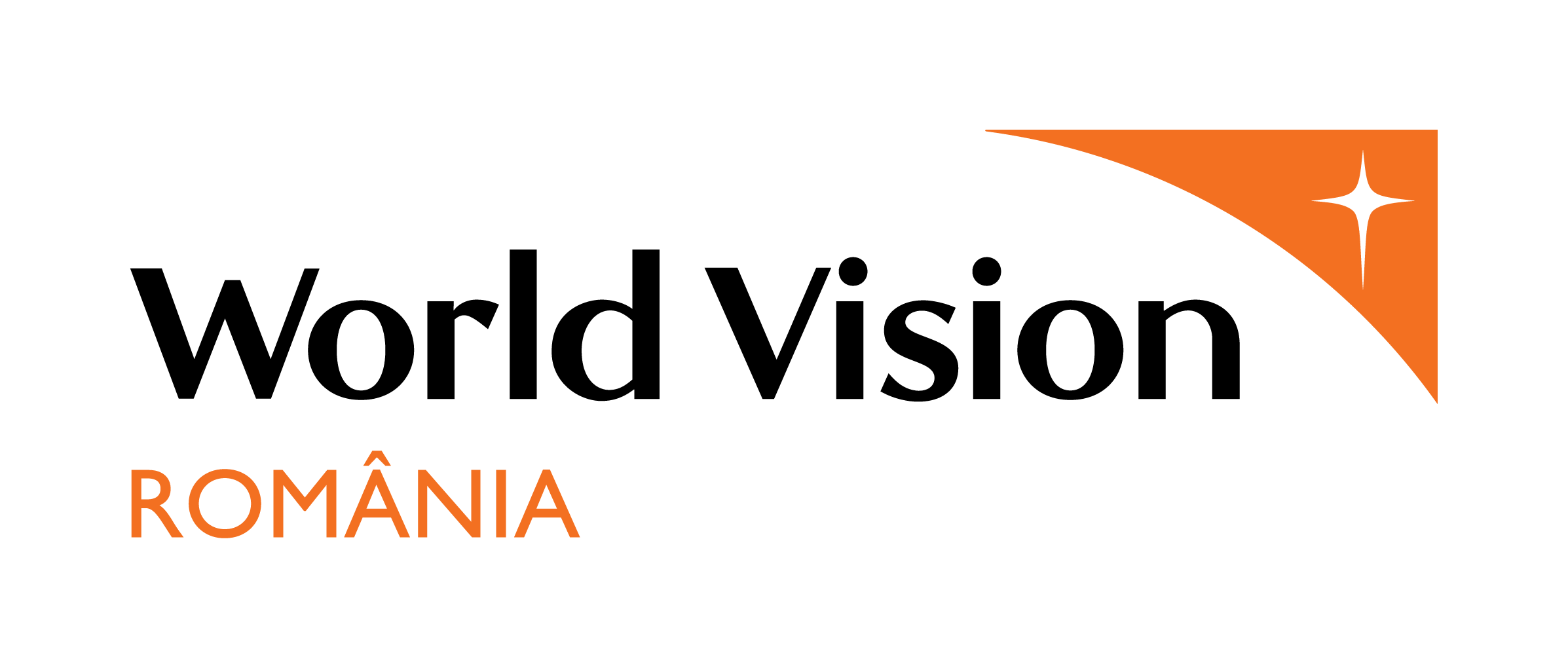 „Lucrăm împreună pentru o Europă verde, competitivă și incluzivă”.
Proiect derulat de Fundația World Vision România cu sprijinul financiar Active Citizens Fund România, program finanțat de Islanda, Liechtenstein și Norvegia prin Granturile SEE 2014-2021.
Conținutul acestui material nu reprezintă în mod necesar poziția oficială a Granturilor SEE și Norvegiene 2014-2021; pentru mai multe informații accesați www.eeagrants.org